Inquiry
Refers to the diverse ways in which scientists study the natural world and propose explanations based on the evidence derived from their work. 

Inquiry-based teaching:
Parallels the process of authentic science practice (“research”)
is flexible and can be more or less student-centered.
What is Scientific Inquiry?
Scientific inquiry refers to:
diverse ways in which scientists study the natural world and propose explanations based on the evidence derived from their work. 
activities of students in which they develop knowledge and understanding of scientific ideas, as well as an understanding of how scientists study the natural world (NSES, 2002)
[Speaker Notes: Today the focus is primarily on the students’ abilities to engage in inquiry and new understandings of science/scientific inquiry they gain as a result

Classifying - arranging or distributing objects, events, or information representing objects or events in classes according to some method or system
Communicating - giving oral and written explanations or graphic representations of observations
Comparing and contrasting - identifying similarities and differences between or among objects, events, data, systems, etc.
Creating models - displaying information, using multisensory representations
Gathering and organizing data - collecting information about objects and events which illustrate a specific situation
Generalizing - drawing general conclusions from particulars
Identifying variables - recognizing the characteristics of objects or factors in events that are constant or change under different conditions
Inferring - drawing a conclusion based on prior experiences
Interpreting data - analyzing data that have been obtained and organized by determining apparent patterns or relationships in the data
Making decisions - identifying alternatives and choosing a course of action from among the alternatives after basing the judgment for the selection on justifiable reasons
Manipulating materials - handling or treating materials and equipment safely, skillfully, and effectively
Measuring - making quantitative observations by comparing to a conventional or nonconventional standard
Observing - becoming aware of an object or event by using any of the senses (or extensions of the senses) to identify properties
Predicting - making a forecast of future events or conditions expected to exist]
0
How can we characterize a “research” experience?
The generation of new knowledge through experimentation.
Anchored in what is known?
reading the research literature
New ideas – asking questions
Developing experimental procedures
Collecting and analyzing data
for meaning and understanding, not the “right answer”
Having the opportunity to REVISE
Ongoing and iterative process
Peer interactions and collaborations
being part of a community of scientists (research group and collaborators)
Communicating knowledge/results 
writing 
presentations and publications
Feedback
Leading to new lines of research
0
How can we characterize a “research” experience?The generation of new knowledge through experimentation.
Anchored in what is known?
reading the research literature
New ideas – asking questions
Developing experimental procedures
Collecting and analyzing data
for meaning and understanding, not the “right answer”
Having the opportunity to REVISE
Ongoing and iterative process
Peer interactions and collaborations
being part of a community of scientists (research group and collaborators)
Communicating knowledge/results 
writing 
presentations and publications
Feedback
Leading to new lines of research
0
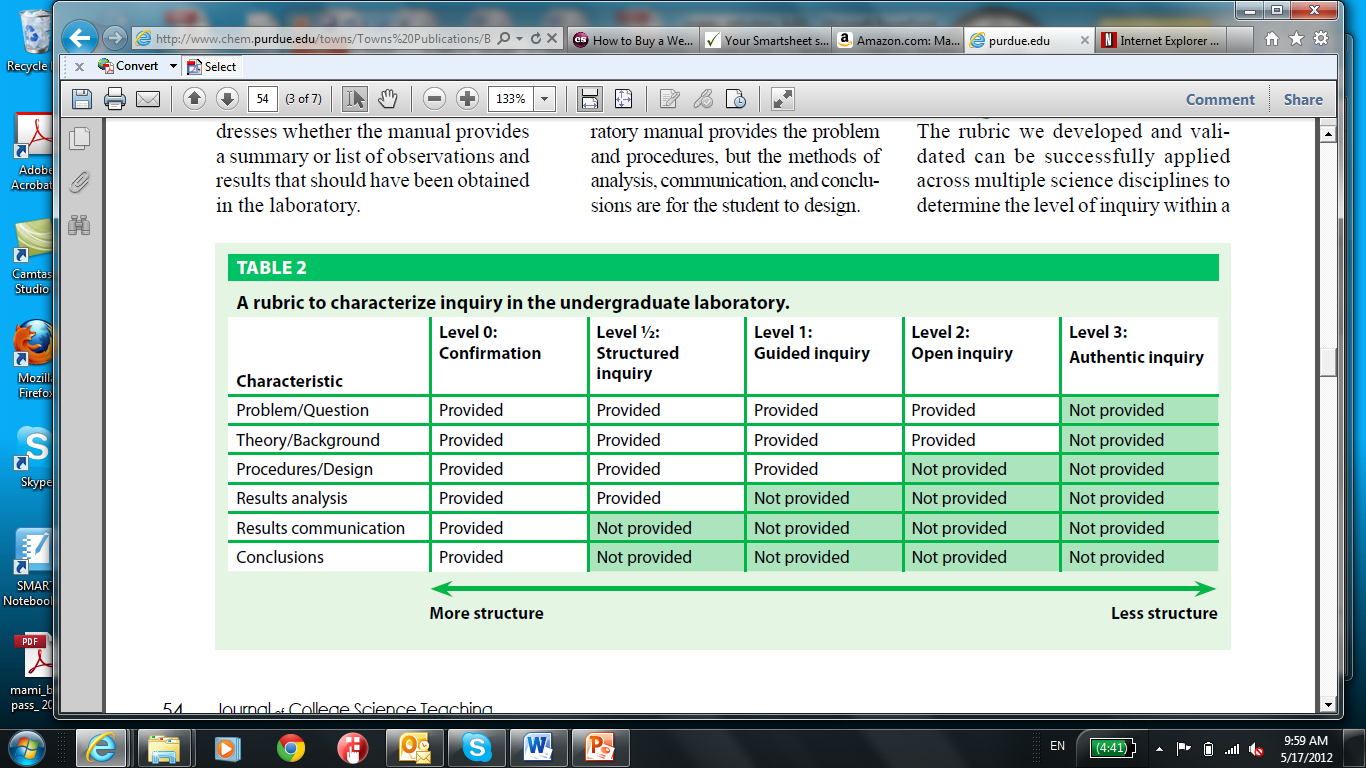 Engineering and Science
Engineering is the process of designing the human-made world.
Scientists ask questions about the world around us.
Engineers modify the world to satisfy people’s needs and wants.
Scientific knowledge informs engineering design, and many scientific advances would not be possible without technological tools developed by engineers.
[Speaker Notes: Whereas scientists ask questions about the world around us—what is out there, how do things work, and what rules can be deduced to explain the patterns we see—engineers modify the world to satisfy people’s needs and wants.

Example: Tsunami in Japan 
Scientists ask why did this happen; how did this happen; what scientific principles could explain this natural disaster
Engineers design and develop ways to make homes, communities prepare for a tsunami

In the real world, the two fields cannot be separated out  one informs the other]
What is the Engineering Design Process?
Design is the approach engineers use to solve engineering problems—generally, to determine the best way to make a device or process that serves a particular purpose. 
Design is not a linear, step-by-step process
What is the problem?
What is the setting? 
Who is the user or client?
What are the constraints?
What are your ideas?
What are others’ ideas? 
What materials will you need?
What will your team measure?
How might your scientific knowledge inform your design?
How will you improve your solution?
What are the results from your retest?
Which solution best addressed the problem?
How did your model, prototype, or solution perform? 
What were your results?
What feedback did your team receive?
How will you use this feedback to inform your model or solution?
What kinds of scientific concepts could explain your results?
How will your team create a prototype, model, or solution?
Does your solution match the team’s plan?
How will you record results from testing?
What kinds of scientific concepts could explain your results?
Inquiry vs. Design
Demands evidence
Is a blend of logic and imagination
Explains and predicts
Tries to identify and avoid bias
Is not authoritarian
Is purposeful
Is based on certain requirements
Is systematic
Is iterative
Is creative
Allows many possible solutions
[Speaker Notes: Primary differences = eng design requires attention to constraints; the client’s or user’s needs; open-ended and fosters multiple solutions (no right answer or way)]